AHPL/QMS/FR/09/E
TPM CIRCLE NO :-
ACTIVITY
KK
QM
PM
JH
SHE
OT
DM
E&T
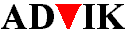 KAIZEN  IDEA SHEET
TPM CIRCLE NAME:
LOSS NO. / STEP
DEPT :-
RESULT AREA
P
Q
A
C
D
S
M
CELL:- Oil Pump
CELL NAME :- A499 Body
MACHINE / STAGE  :-   Machining
OPERATION  :-   M6 Tapping
KAIZEN THEME :  To Reduce  Extra Set Up.
IDEA :-  Operation Split
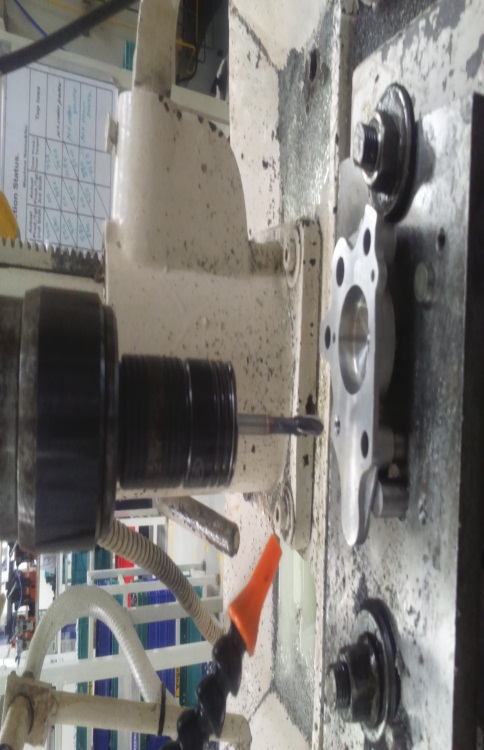 COUNTERMEASURE:-  M6 Tapping Operation Split On Portable Tapping Machine.
BENCHMARK
Separate machining
Problem present status :- A499 Body Cover Separate Machining due to  Tool Magazine Capacity Less.
TARGET
Combine machining
KAIZEN START
10.05.2017
TDC
12.05.2017
KAIZEN FINISH
12.05.2017
TEAM MEMBERS  : Umesh Pimple ,
Dnyaneshwar Pawar, Sachin Chaudhari, 
Atul Kadam
BENEFITS :-
Body & Cover Combine Machining in Set.
KAIZEN SUSTENANCE
Before
After
WHAT TO DO:- Process not to Change.

HOW TO DO:-   Process to be  Change in PFC				
FREQUENCY :-  1 Time
WHY - WHY ANALYSIS :- 
Why1 :-  Separate Machining A499 Body & Cover.
Why2:-    All Tools required for  Body & Cover Machining  not arrange in Magazine.
Why3 :-  Magazine Tool Capacity Les (14nos).
Why4 :-  Machine  Design Standard with 14 tools.
RESULT :-
1) Body & Cover Combine Machining in Set.
2) Manpower Save due to Separate Machining.
ROOT CAUSE :- Machine  Design Standard with 14 tools
REGISTRATION NO. & DATE :  12.05.2017
SCOPE & PLAN FOR HORIZONTAL DEPLOYMENT
REGISTERED BY :-  Umesh Pimple
SR.
NO.
CELL
TARGET
RESPONSIBILITY
STATUS
MANAGER’S SIGN :-  Dnyaneshwar Pawar
Nil
Rev. No.:01, Rev. Date:15.12.2016